VII тип слоговой структуры слова
«Повтори». «Назови».
Капитан, пеликан, попугай, пулемет, бегемот, водитель, телефон,
ледоход, океан, поводок, водопад
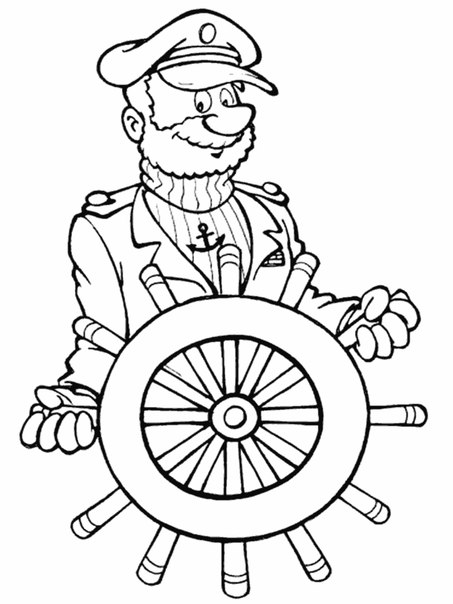 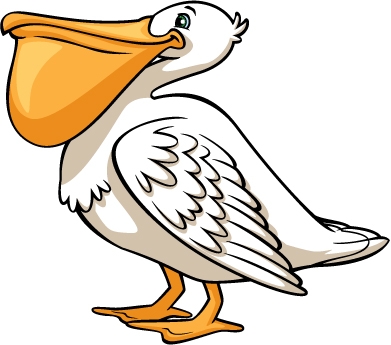 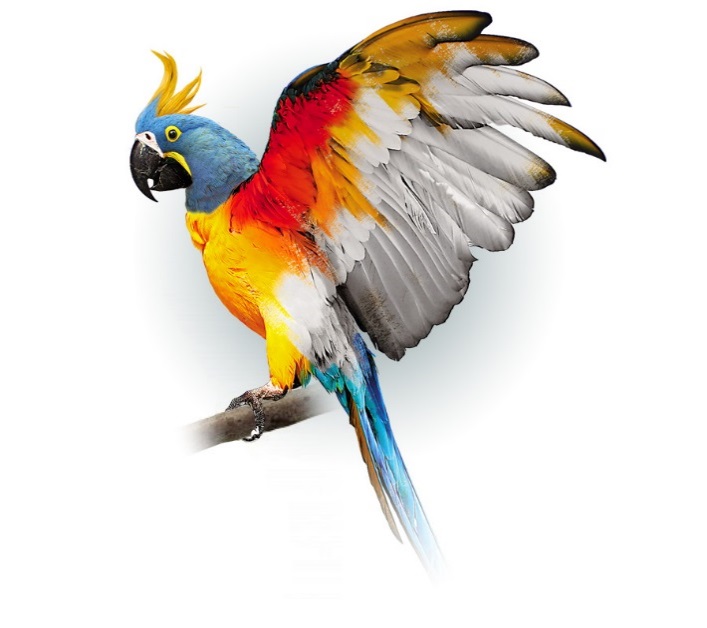 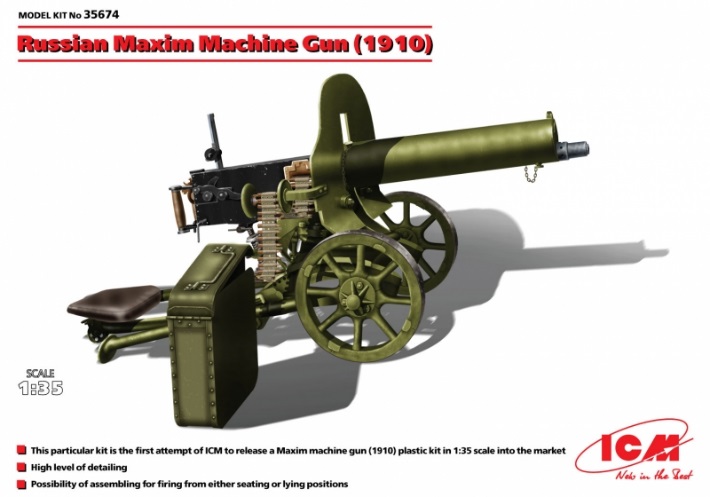 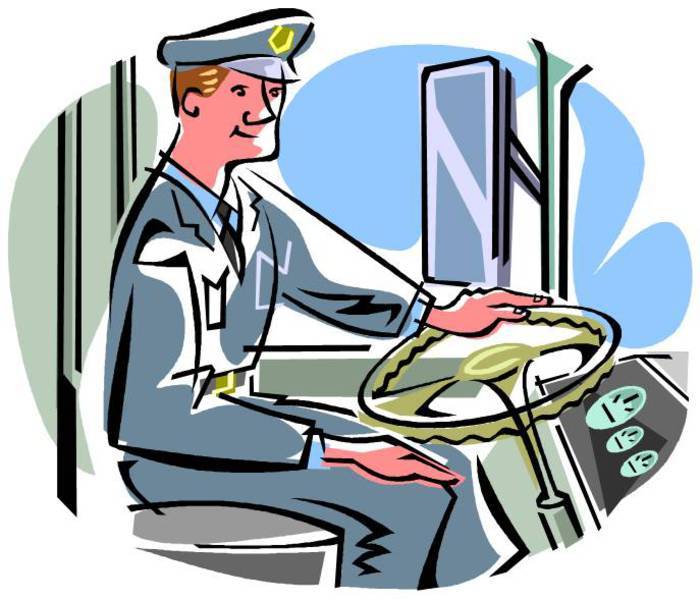 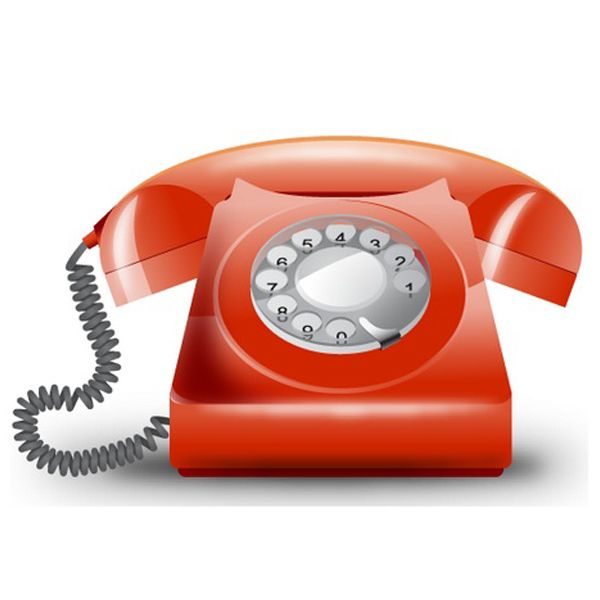 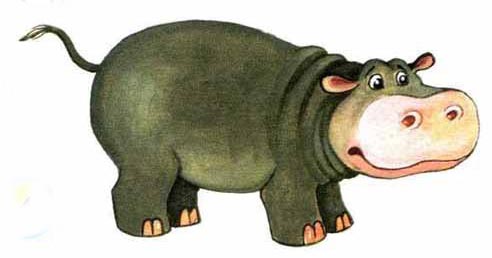 VII тип слоговой структуры слова
«Назови что делает каждый»
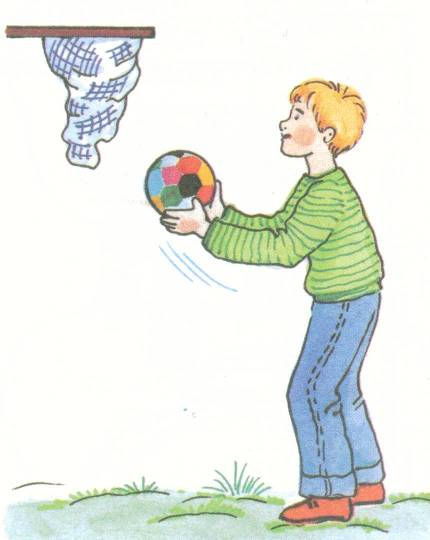 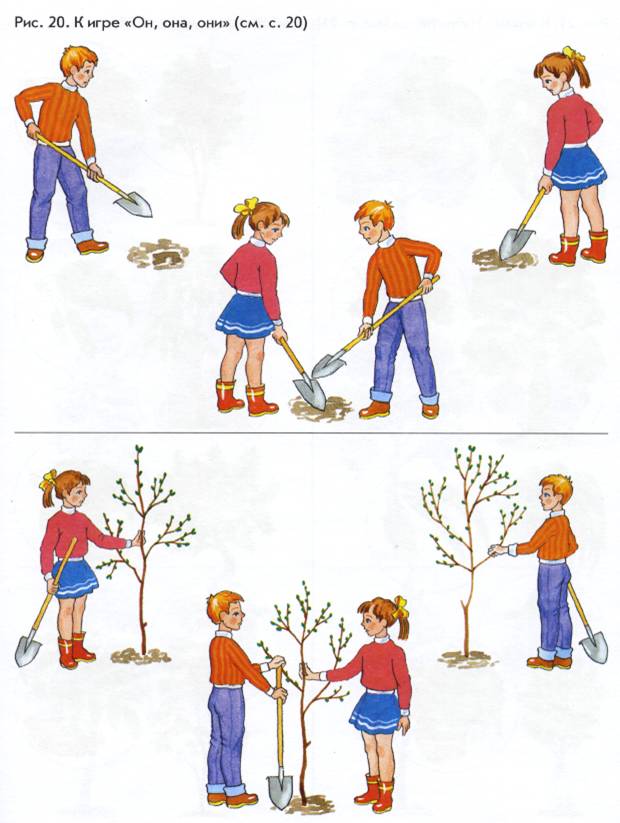 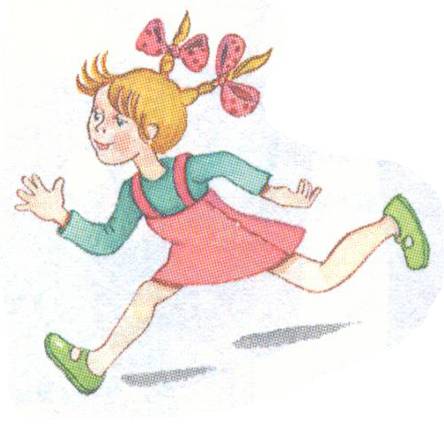 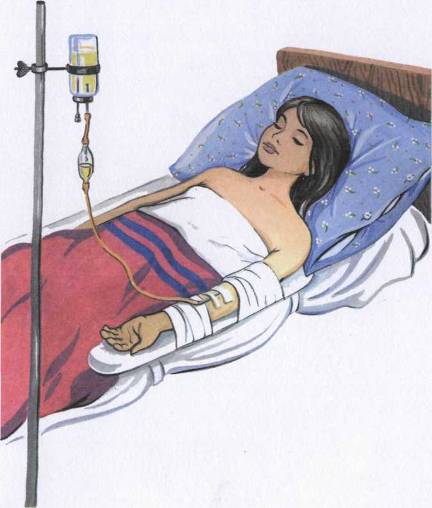 копает
кидает
бегает
болеет
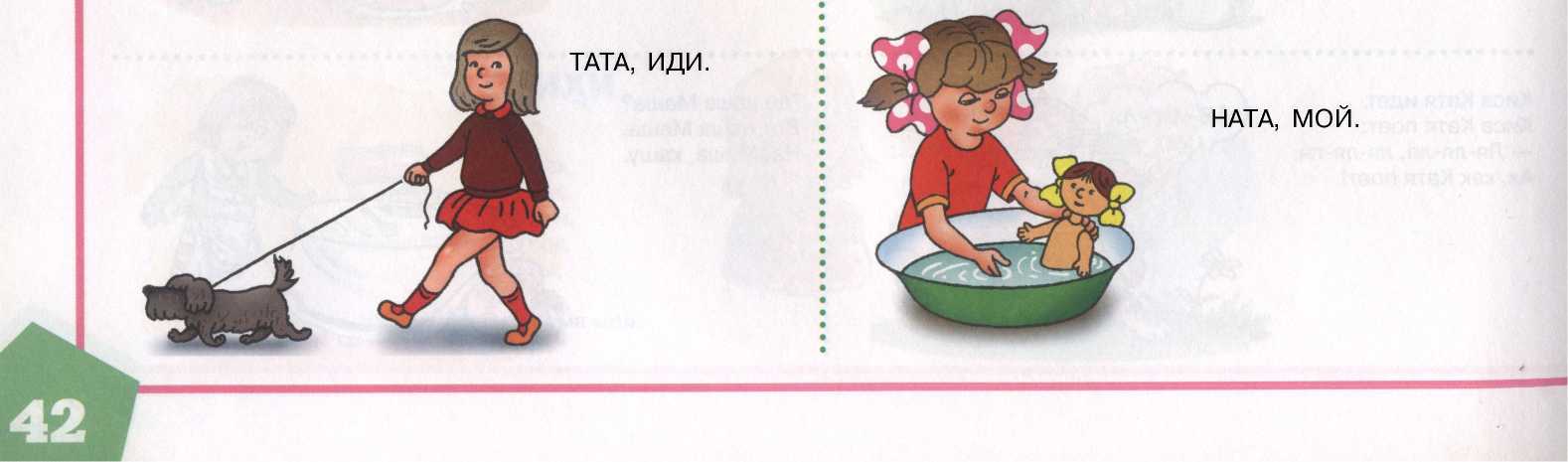 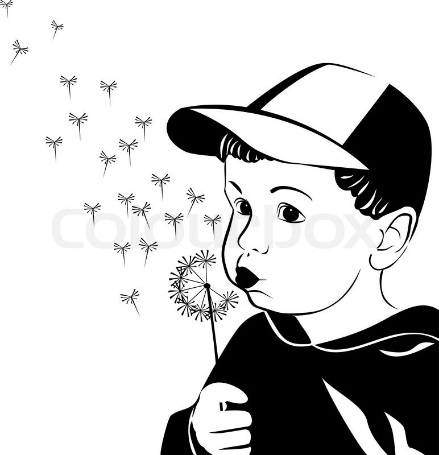 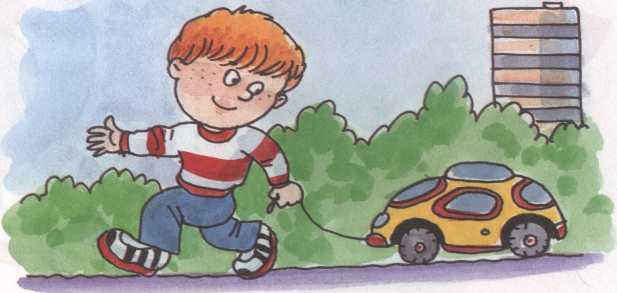 купает
дует
катает
VII тип слоговой структуры слова
«За кем ухаживает работник зоопарка?»
Взрослый: «За кем ухаживает работник зоопарка, если это олень, то за …»
Ребенок: «Оленем. (енотом, кабаном, филином, хомяком, удодом, макакой, лебедем)
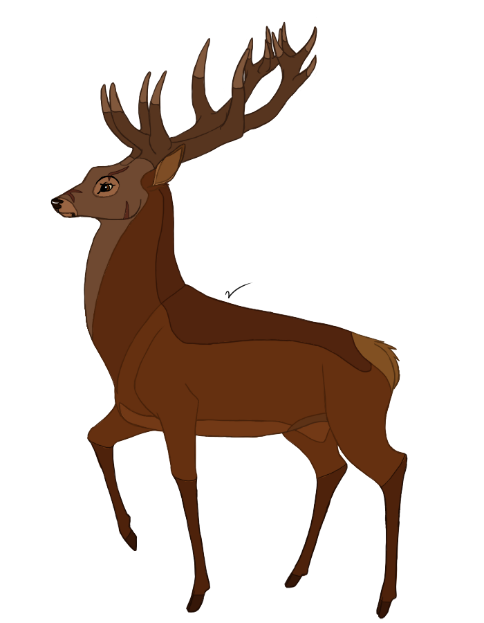 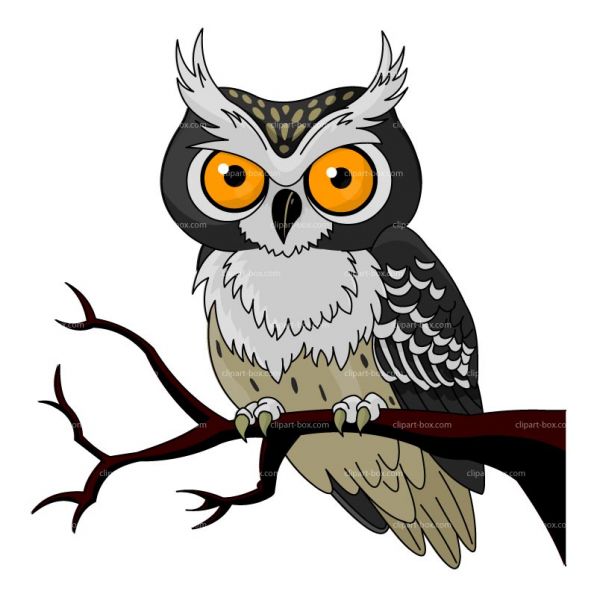 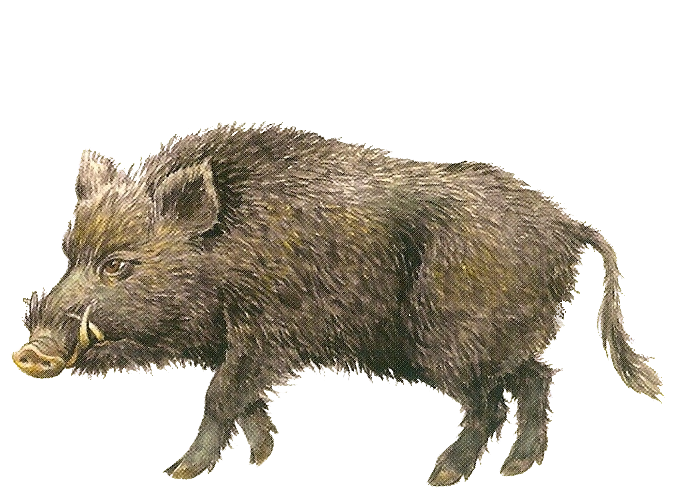 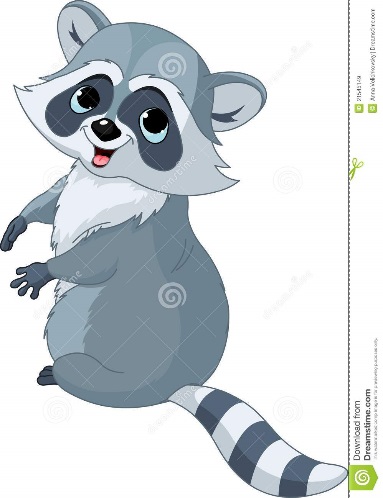 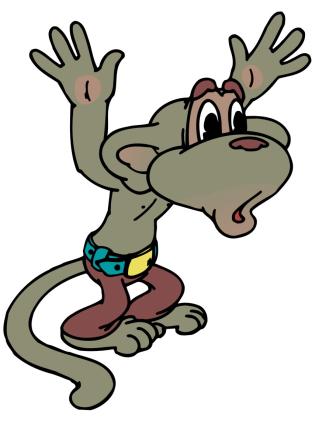 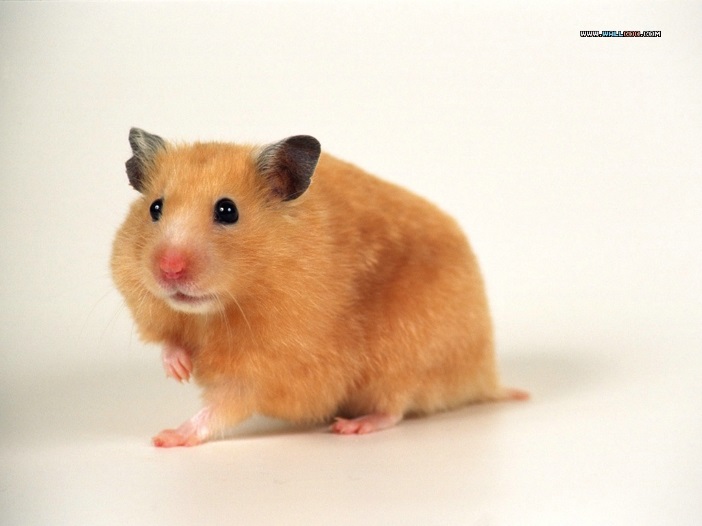 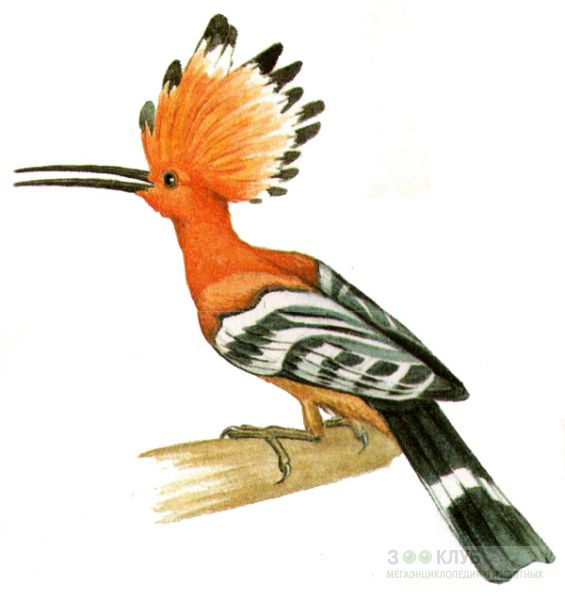 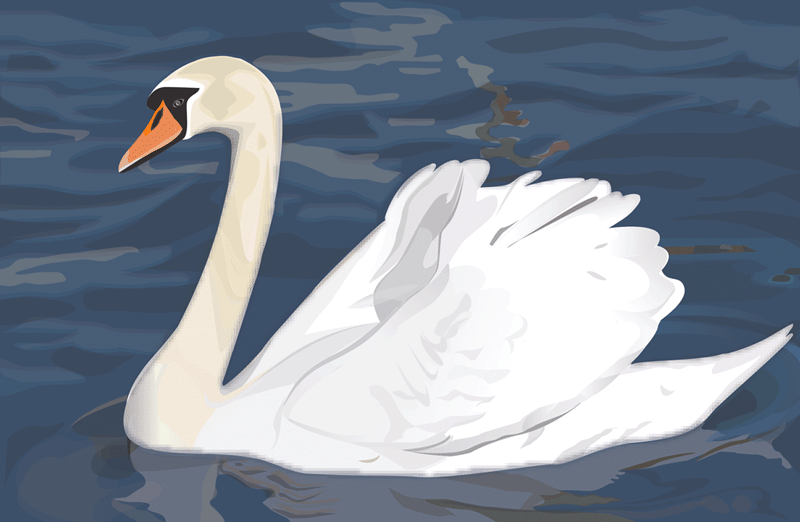 VII тип слоговой структуры слова
«Сколько у тебя?»
Взрослый: «У меня один диван, а у тебя пять чего?»
Ребенок: «У меня пять диванов. (батонов, лимонов, бутонов, кубиков, вагонов, каминов, бананов, пионов, пакетов.)
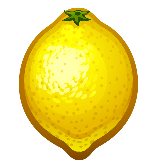 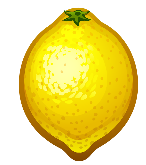 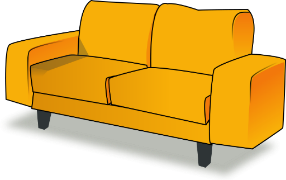 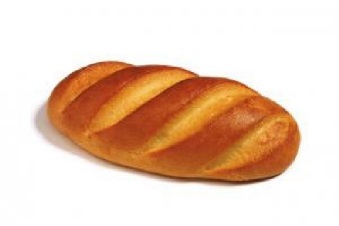 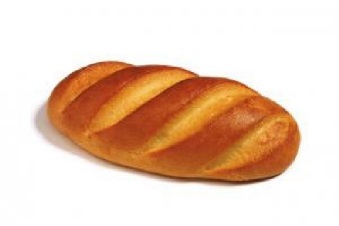 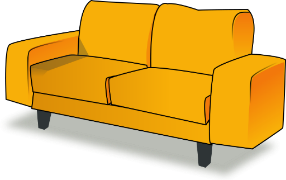 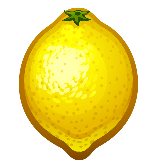 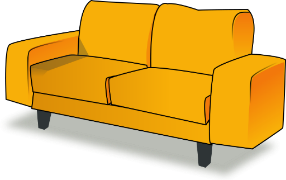 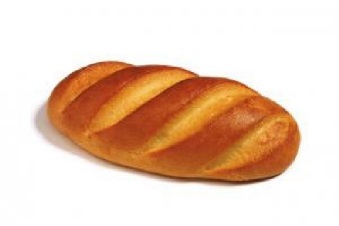 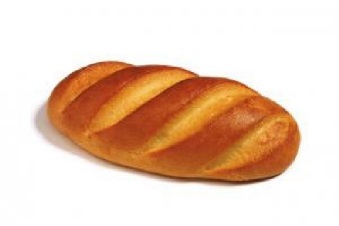 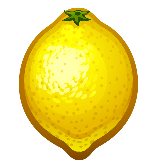 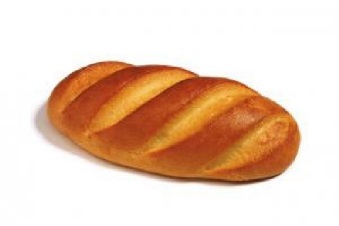 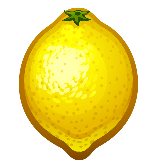 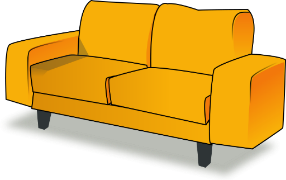 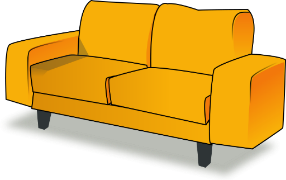 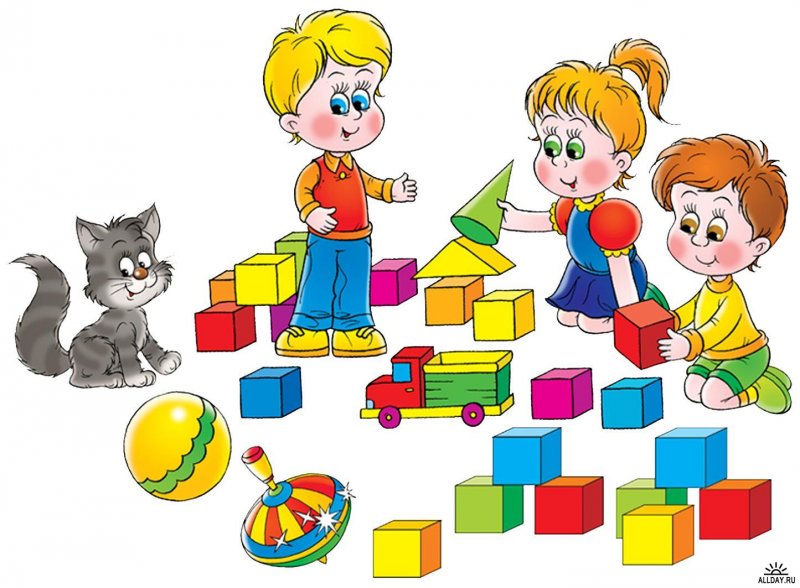 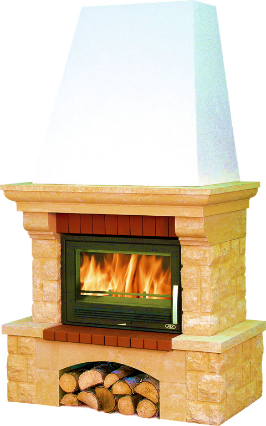 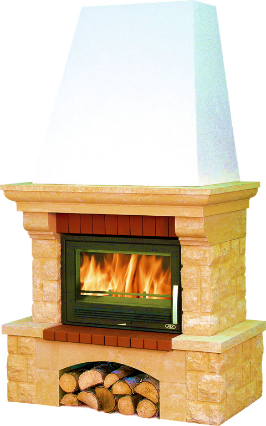 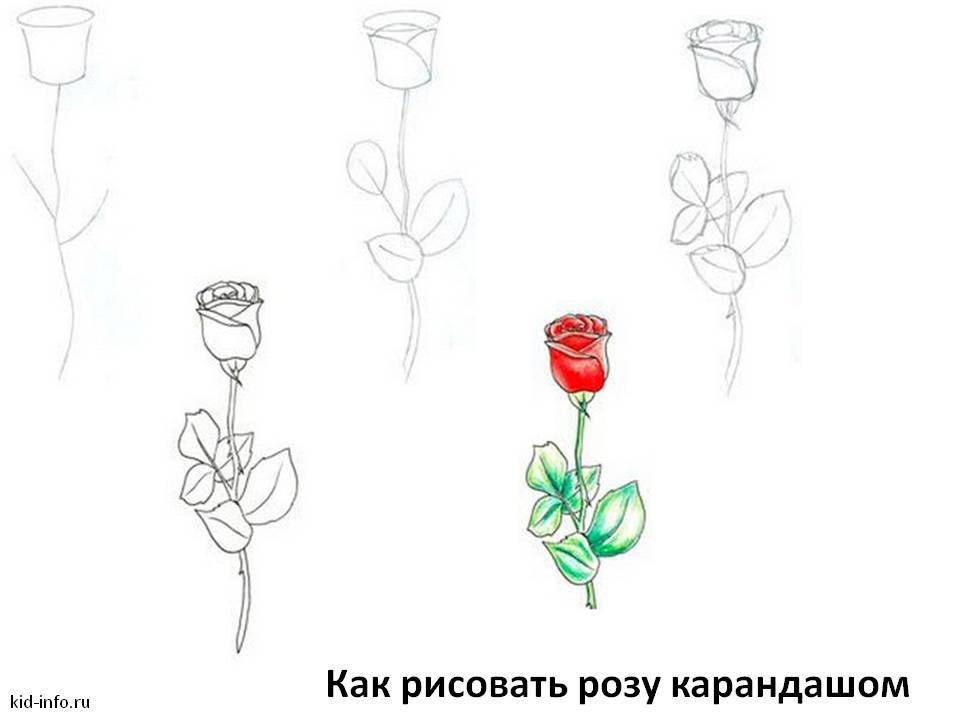 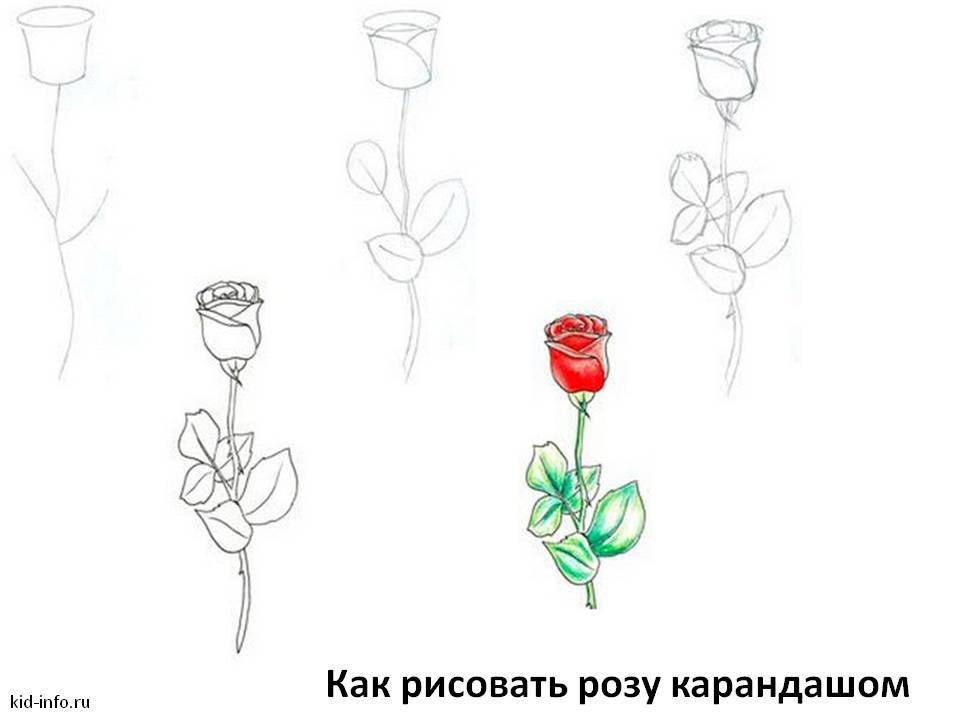 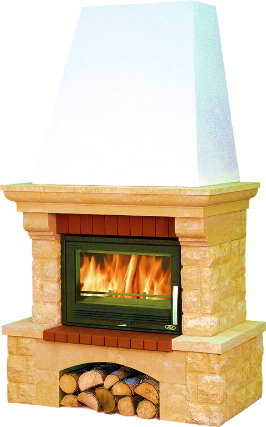 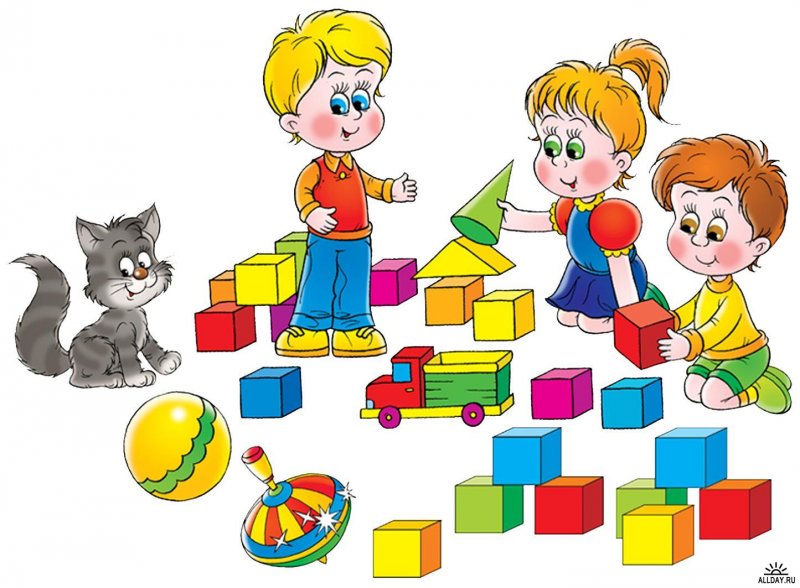 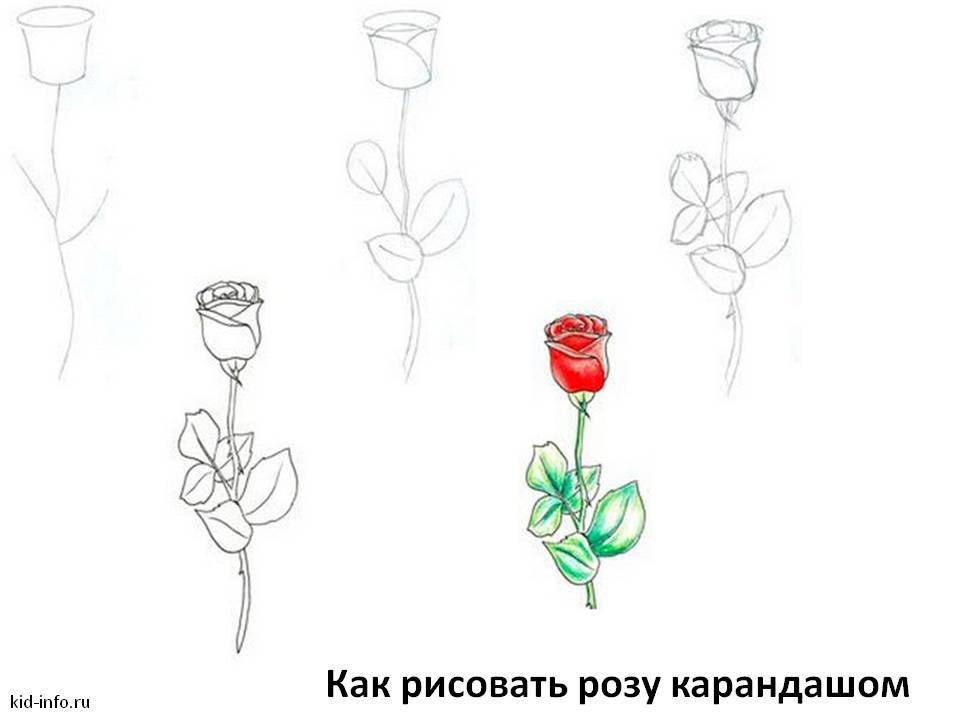 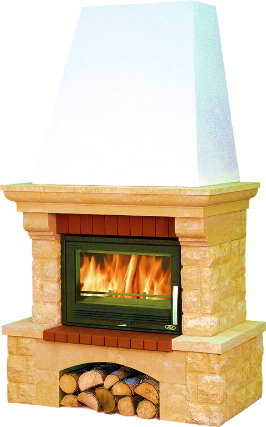 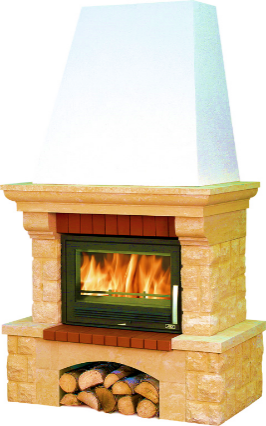 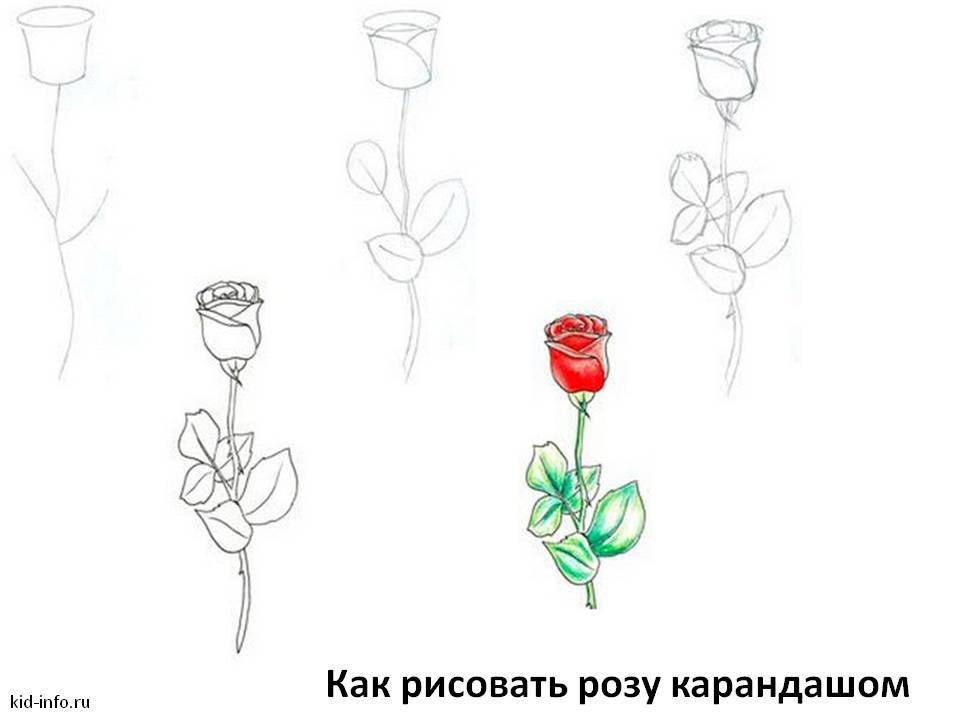 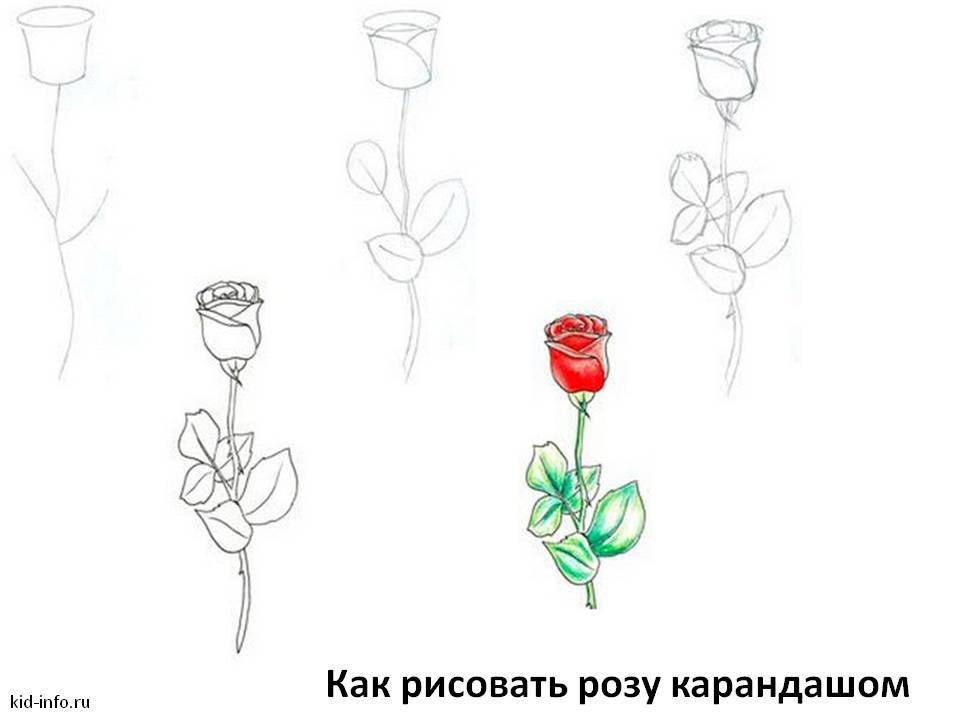 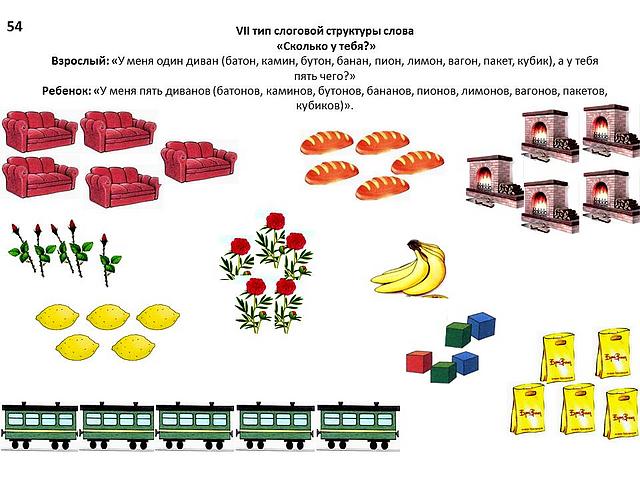